Figure 2. Ten days immobilization stress causes decreased weight gain. Stressed animals gained significantly less ...
Cereb Cortex, Volume 19, Issue 10, October 2009, Pages 2479–2484, https://doi.org/10.1093/cercor/bhp003
The content of this slide may be subject to copyright: please see the slide notes for details.
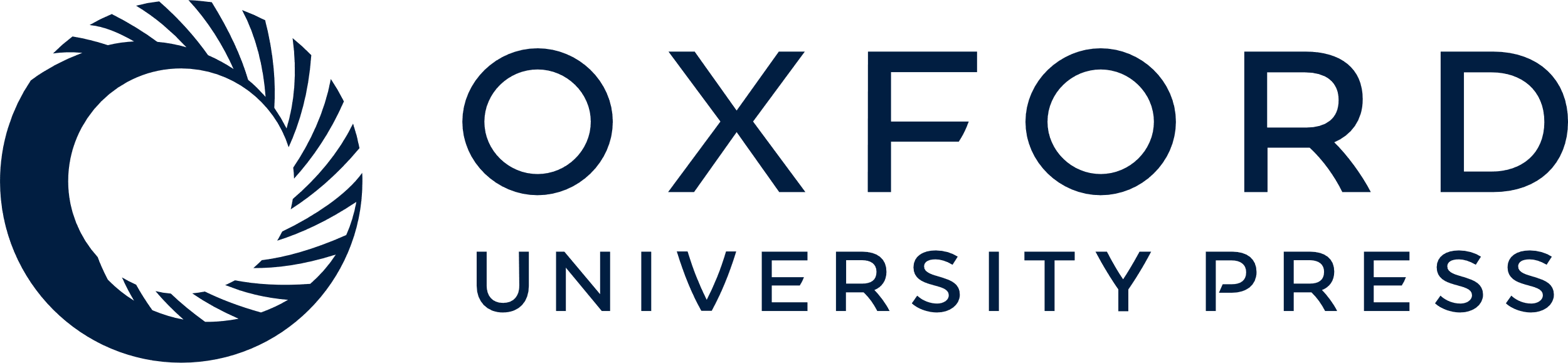 [Speaker Notes: Figure 2. Ten days immobilization stress causes decreased weight gain. Stressed animals gained significantly less weight than control animals over the course of the study. *P < 0.04.


Unless provided in the caption above, the following copyright applies to the content of this slide: © The Author 2009. Published by Oxford University Press. All rights reserved. For permissions, please e-mail: journals.permissions@oxfordjournals.org]